Navigating Life’s Trials
A Story of Transformation and Community Impact
Everyone wants to teach you how to succeed.
So how do you learn to fail?
Mindfulness
Being with life exactly as it is.
Two Big Ideas
Compassion
Responding to suffering with kindness.
This Is Me Now
Lawyer at Bricker Graydon
Wife and mom of 2 girls
Community leader
Founder of Blog
Mental health speaker
Author & editor
Mindfulness and compassion teacher
MANY OF THESE ACHIEVEMENTS WOULD NOT HAVE HAPPENED WITHOUT THE DARKEST TIME OF MY LIFE.
My darkest time.
When I learned that I could not do the most important job I ever had perfectly.
Does any of this sound familiar?
Perfectionist
Overachiever
Introvert
Lonely
Felt stuck
Overthinker
No self-compassion
Anxiety
Depression
I NEEDED TO LEARN HOW TO COPE WHEN LIFE DID NOT GO WELL.
I did not start meditating because I knew it would work. I started meditating because I was desperate for anything that might help.
Breath focus
01
02
03
04
I learned to stop and rest.
I started to notice thinking.
I saw I created my own stress.
I consistently made time for me.
I started to learn to let things go and truly rest.
Noting that you are thinking opens many doors.
Thoughts are often negative, untrue, and irrelevant.
Every day, I did something to take care of myself.
Rest and Digest
Disrupt Thought Spirals
Brings You Back to Earth
Breath is linked to our nervous system, literally through the phrenic nerve.
You can’t focus on your breath and your thoughts at the same time.
Being with the breath trains you to be present in your body, in real life, on earth.
Why the breath
matters so much
Mindfulness is not just about the mind.
Body awareness
01
02
03
04
Signs of Stress
Emotions
Better self-care
Relaxation on cue
If you know the signs of stress, you can manage stress better.
Emotions are in large part sensations in the body.
Awareness of the body teaches you how to care for the body.
If you are a busy person, relaxing when you can is essential.
Mindfulness is not just about the cultivation of focused attention. When done right, mindfulness practice also supports the cultivation of kindness.
Loving-kindness
01
02
03
04
It feels good.
It reorients you to goodness.
Self-kindness
Kindness for others - all others
Kindness feels great when you pay attention.
After a stressful day, it helps to return to goodness.
How often does life prompt you to be kind to yourself?
Judging others less feels better for you and is often more effective.
Mindfulness
Mindfulness + Compassion
Self-compassion facts
You can learn it.
It helps others.
It makes you stronger.
Self-compassion makes you more likely to take beneficial risks, show grit, make healthier choices,  show personal responsibility, and handle challenges.
Countless studies show that self-compassion can be increased and enhanced through training and practice.
Self-compassionate people are more likely to find compromises, set healthy boundaries, have better relationships, and be kind to others.
HAVE YOU EVER HAD A PROBLEM THAT GETS SLIGHTLY BETTER AND IT FEELS TOTALLY AMAZING?
Imagine how this feels:
Less stress
More mental space
More understanding of emotions
Started to trust my intuition
Courage to act on ideas
Confidence that I can handle hard things
Faced fears at work.
Engaged in my community.
When you feel better, you can do better.
I intentionally learned how to network and develop business.
I engaged in my community on projects that mattered to me.
Found my passion.
Used my voice.
I put all the thoughts to use by writing. LinkedIn, blogging, then books.
My experience gave me a purpose and an opportunity to make a difference.
Lessons learned.
What does all of this mean?
Hard times can lead to growth. 
It is not easy, but people can change. 
Mindfulness and compassion are fundamental. 
Self-care is an essential skill.
LinkedIn
The Blog
@Claire E. Parsons
www.brilliantlegalmind.com
Don’t be a stranger.
Email
cparsons@brickergraydon.com
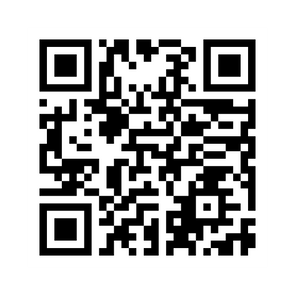